Contemporary Russian Short Stories
Week 11, Prilepin
Eduard Limonov
Boris Noordenbos: a series of important Russian writers have come to ‘adopt politically engaged stances and insert themselves into debates about national destiny’.
Post-Soviet Literature and the Search for a Russian Identity
National Bolsheviks
Anisimova
The Art of War
the notion of a special Russian relationship to war, grounded in Russian historical experience and memory, is held up as both challenge and antidote to the Western liberal hegemonic order. The dominant Western civilian sensibility, casualty aversion and general decadence are contrasted to a Russian willingness to wage war and to die in war, a willingness that is proclaimed as both a defining feature of Russianness and a crucial geopolitical strategic advantage. (Fedor)
Prilepin warns that we should be cautious in claiming the right to condemn war as evil; ‘War is more ancient than art’, he writes – indeed, ‘war is itself art’; the world we live in is one that has been shaped by war, which is the key engine of history.
https://www.youtube.com/watch?v=e0Z9hXt8gAw
Russian 2014 Annexation of Crimea
Fedor
Kukulin
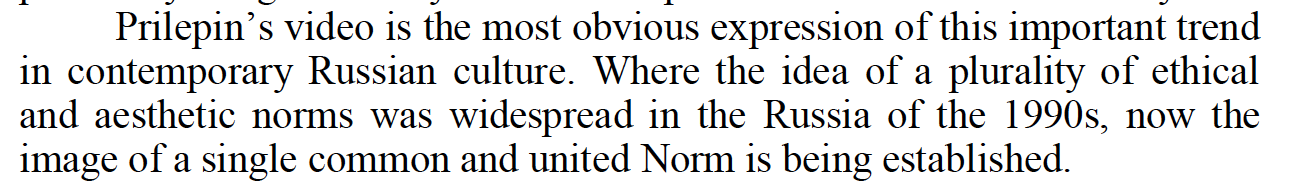 Prilepin, Sin, 2007 novel in stories
Oushakine
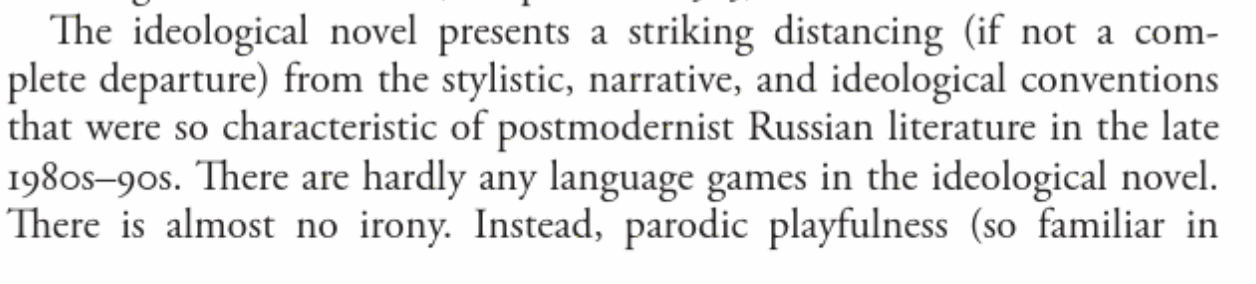